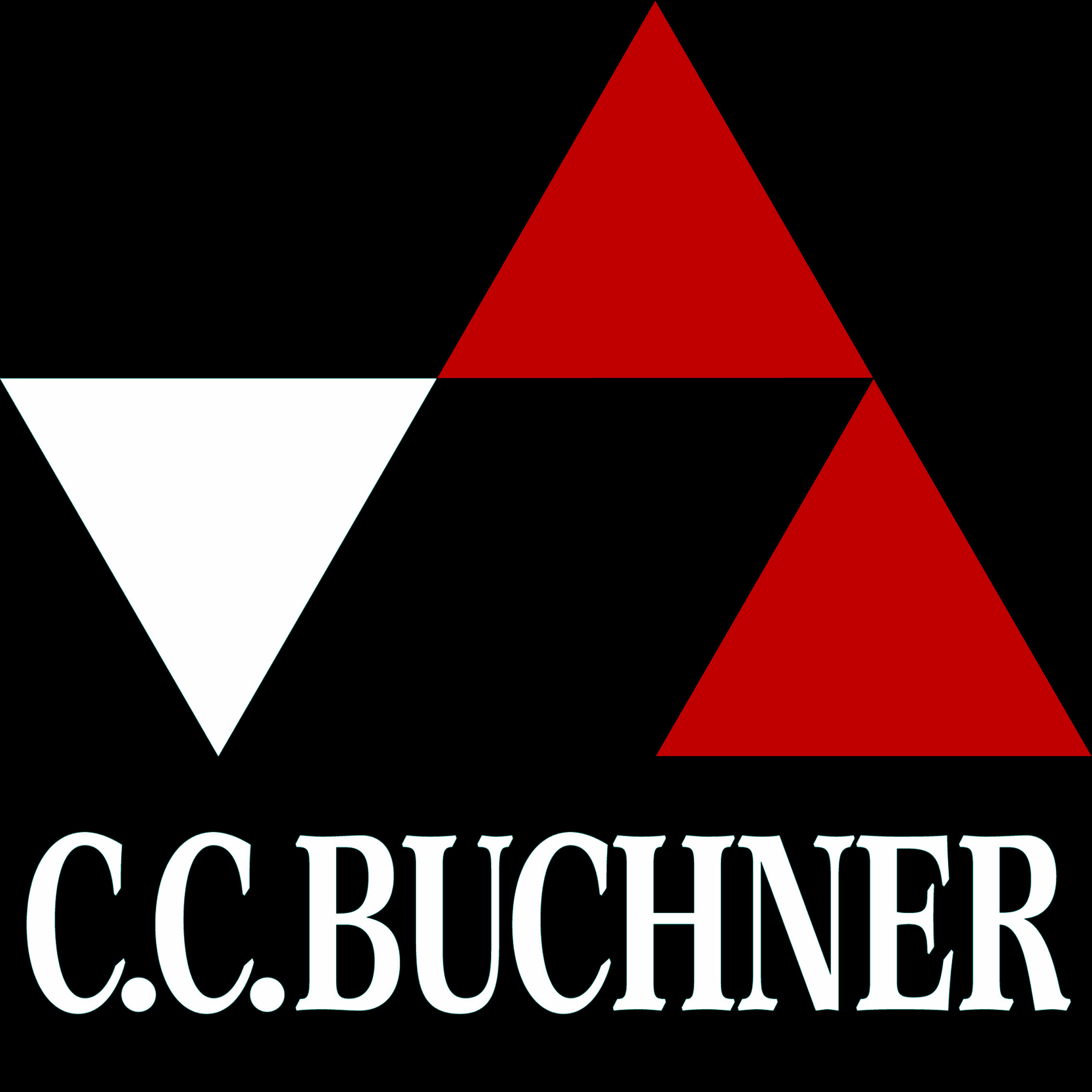 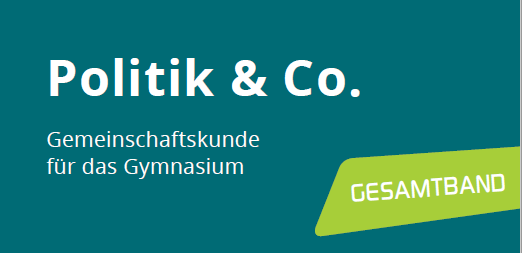 Grafik Buchtitel
Buchcover
Politik & Co. 

Gemeinschaftskunde für das Gymnasium - Gesamtband
www.ccbuchner.de
Lehrbuchbeschreibung
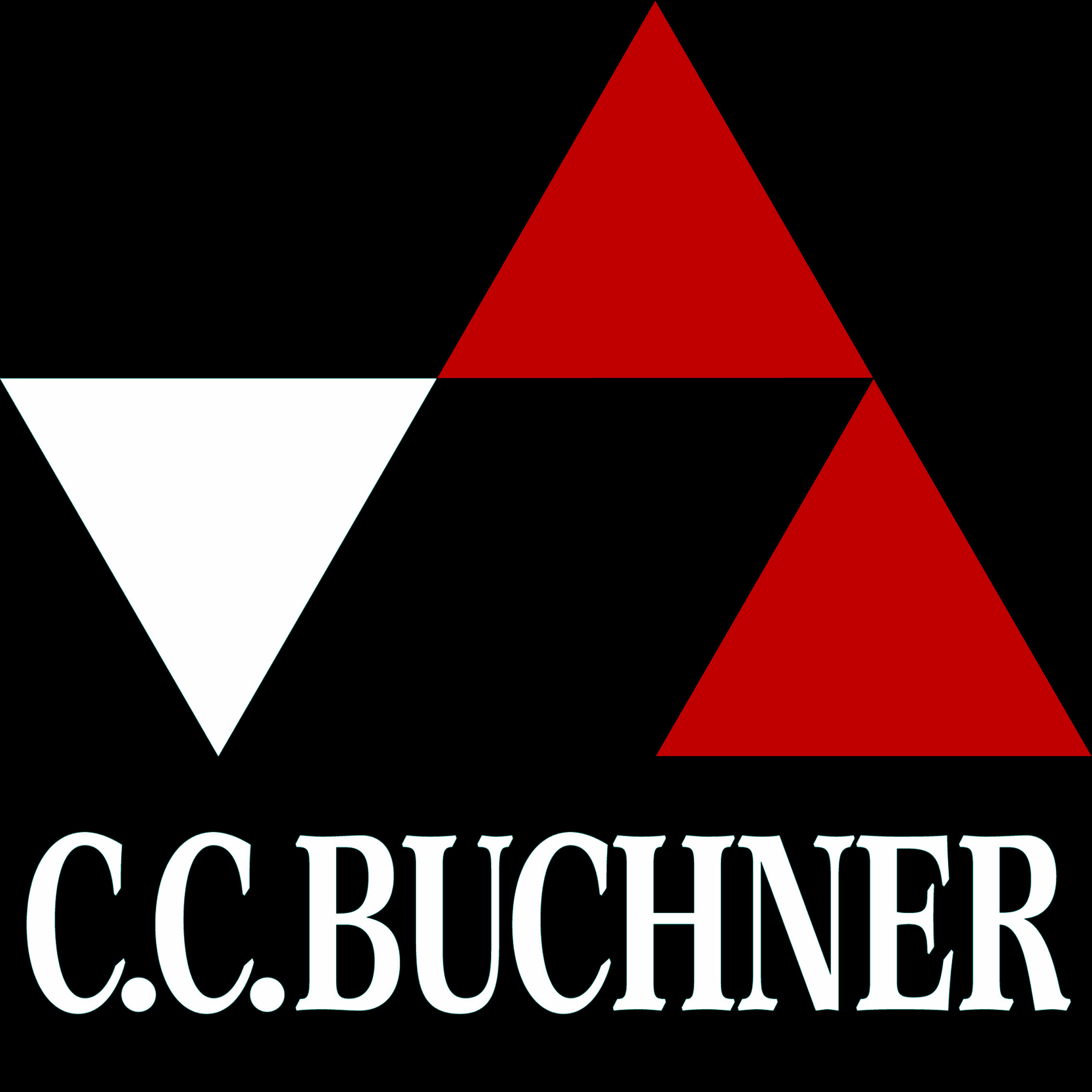 Politik & Co.  - Lehrbuchbeschreibung

Kapitelauftaktseiten
2.     Aufbau der Unterkapitel
            2.1 Einstieg
            2.2 Wissenserwerb
            2.3 Kontroverse/Vertiefung/Anwendung
            2.4 Aufgabenblock
Kapitelabschluss
            3.1 Unterkapitelabschluss: WAS WIR WISSEN 
            3.2 Großkapitelabschluss: Selbstdiagnose 
            3.3 Großkapitelabschluss: WAS WIR  KÖNNEN
Sonderseiten
            4.1 Prozessbezogene Kompetenzen
            4.2 Methodenseiten
            4.3 Hilfen zu den Aufgaben
Digitales Lehrermaterial
Häufig gestellte Fragen
Buchcover
www.ccbuchner.de
Politik & Co. – Baden-Württemberg Gesamtband – Lehrbuchbeschreibung
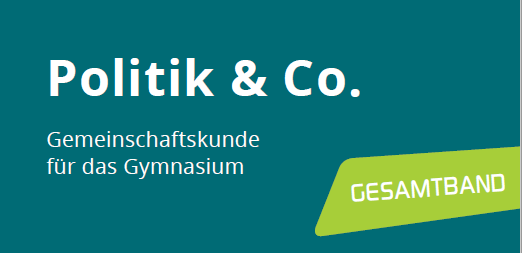 Grafik Buchtitel
3
1. Kapitelauftaktseiten
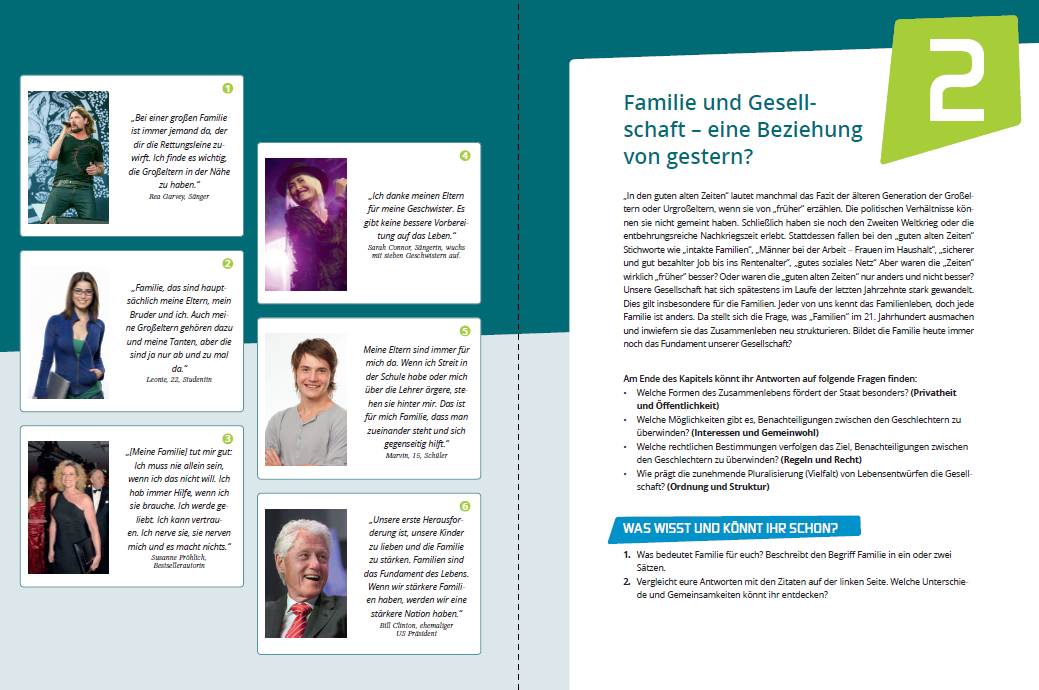 Grafik
Auftaktdoppelseite 
Problemorientierte Kapitelüberschrift
Motivierender Einstiegstext
„Am Ende des Kapitels könnt ihr Antworten auf folgende Fragen finden:…“: Basiskonzepte / Fragen zu den inhaltsbezogenen Kompetenzen aus dem Lehrplan)
Lernstandserhebung durch „Was wisst und könnt ihr schon?“ mit Bezug zu Materialien/Bildern auf der linken Auftaktseite
www.ccbuchner.de
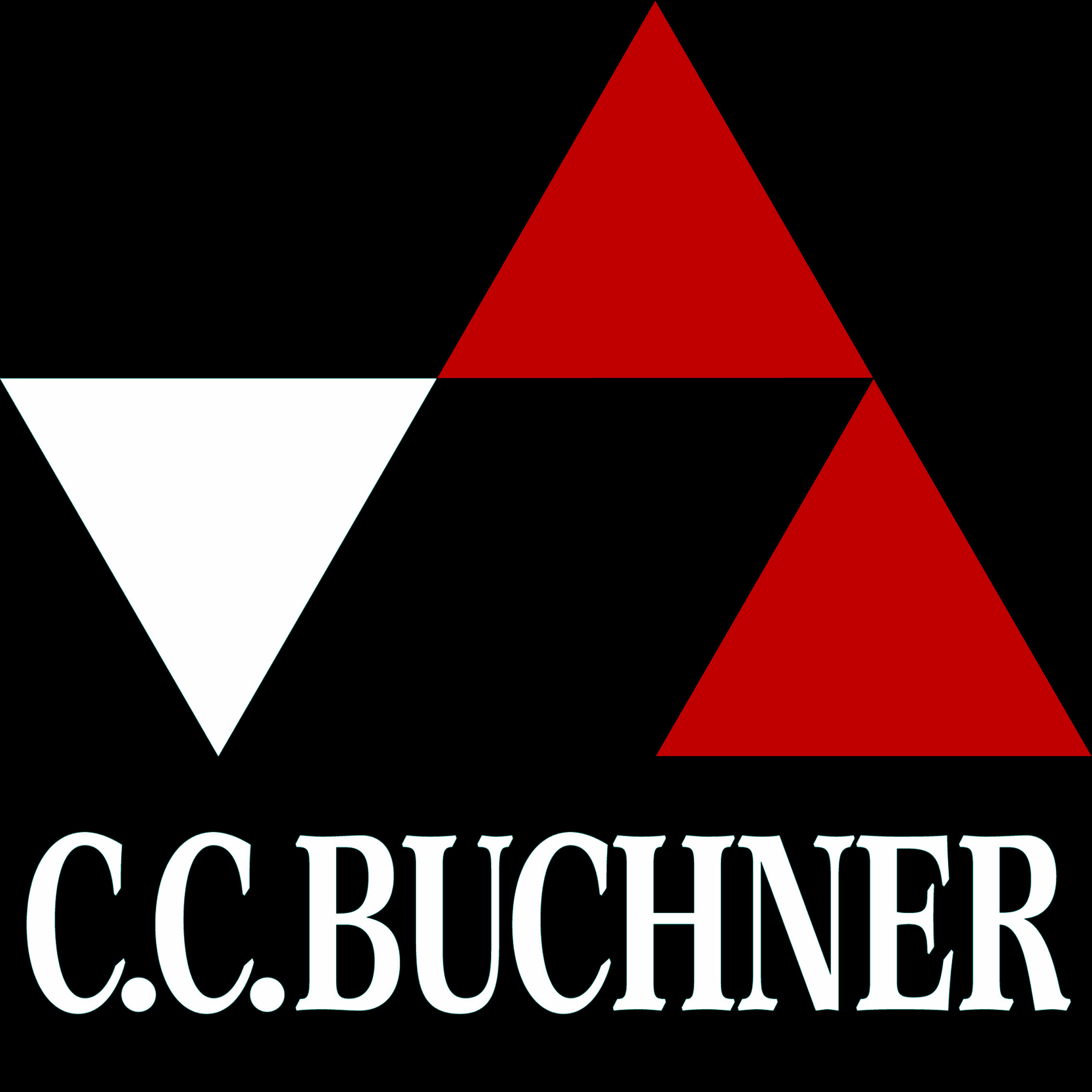 Politik & Co. – Baden-Württemberg Gesamtband – Lehrbuchbeschreibung
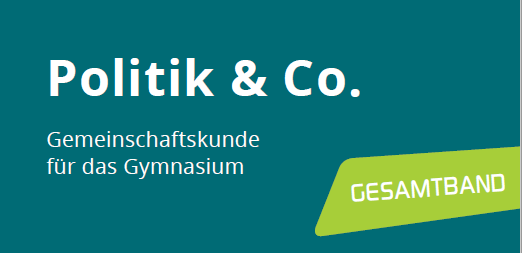 Grafik Buchtitel
4
2 Aufbau der Unterkapitel
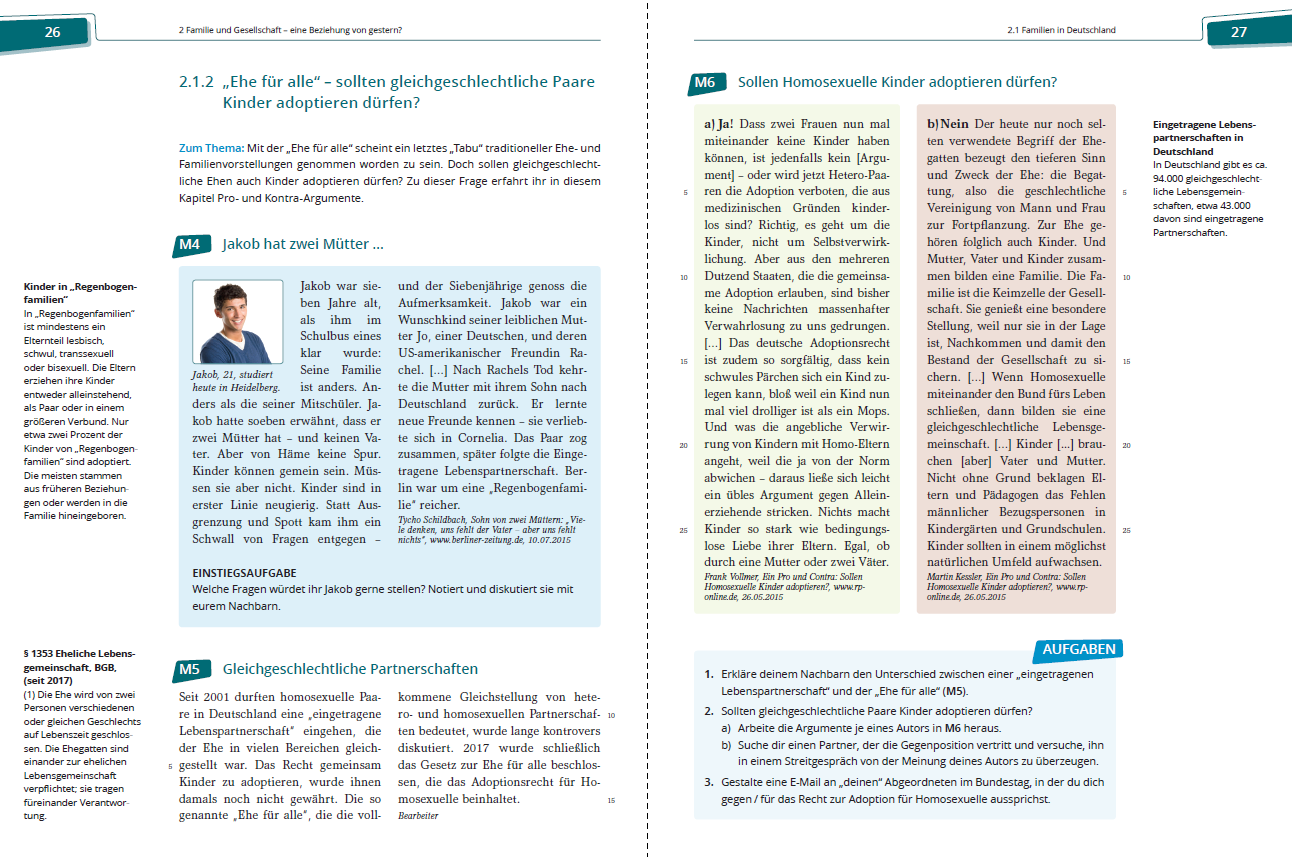 2 Aufbau der Unterkapitel
2.1 Einstieg
2.2 Wissenserwerb
2.3 Kontroverse/Vertiefung/
       Anwendung
2.4 Aufgabenblock
www.ccbuchner.de
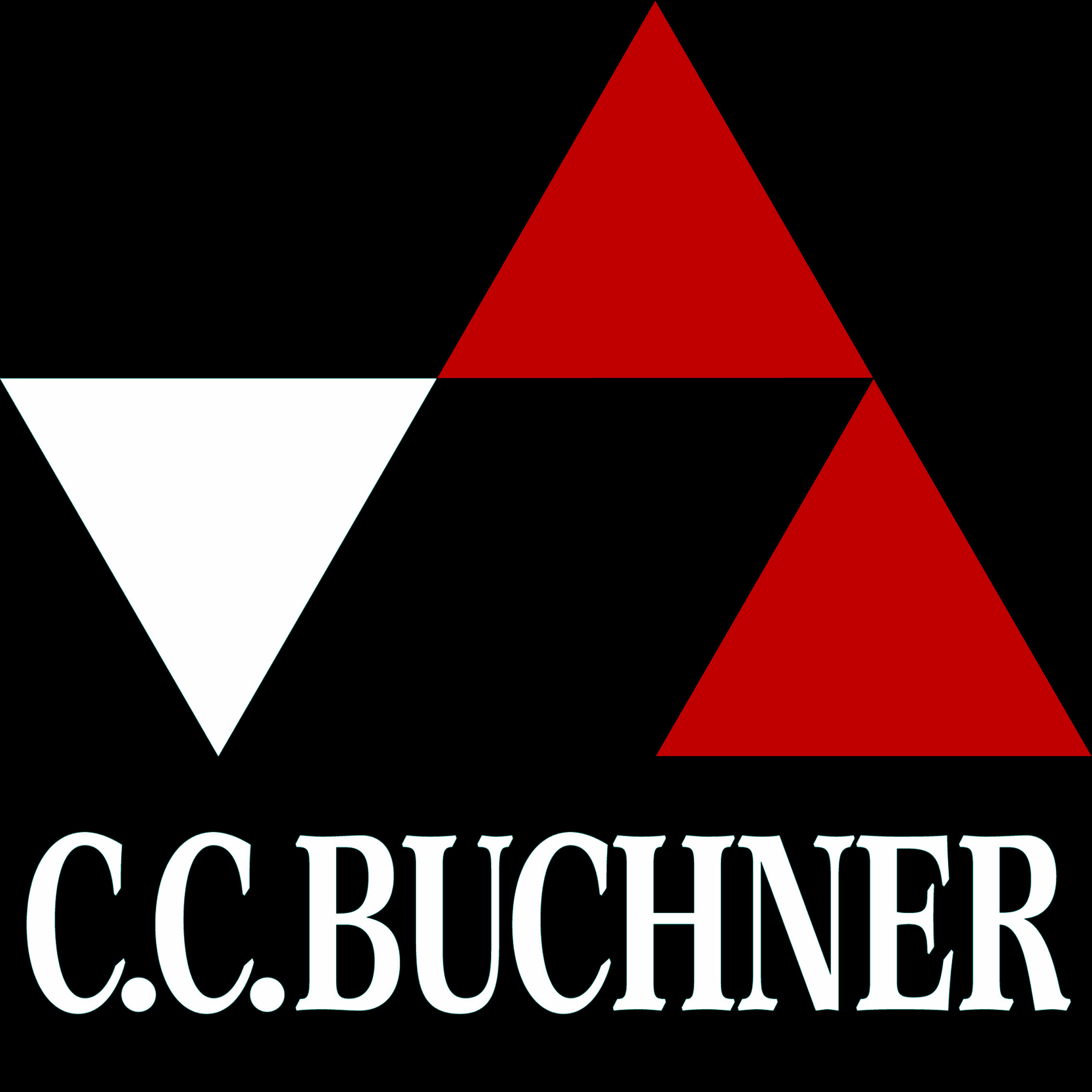 Politik & Co. – Baden-Württemberg Gesamtband – Lehrbuchbeschreibung
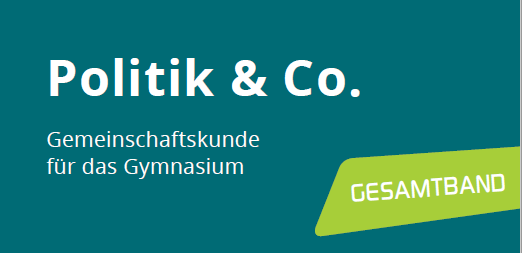 Grafik Buchtitel
5
2.1 Einstieg in die Unterkapitel
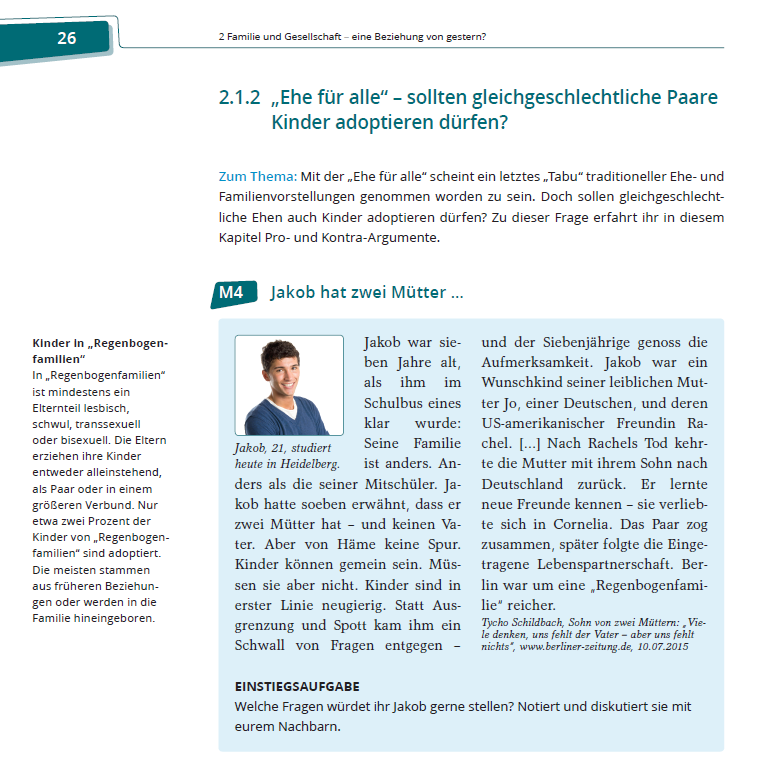 2.1 Einstieg in das Unterkapitel
Problemorientierte Kapitelüberschrift
„Zum Thema: …“: Thematische Vorentlastung 
leitet motivierend ins Thema ein
zeigt transparent auf, was behandelt wird (schneller Unterrichtsvorbereitung möglich)
Einstiegsmaterial: Immer farblich hinterlegt
Einstiegsmaterial: i.d.R. ein schülerorientiertes Fallbeispiel
EINSTIEGSAUGABE: kurze, knappe Einstiegsaufgaben, die weiter ins Thema führen und vorhandenes Wissen und Können abrufen.
www.ccbuchner.de
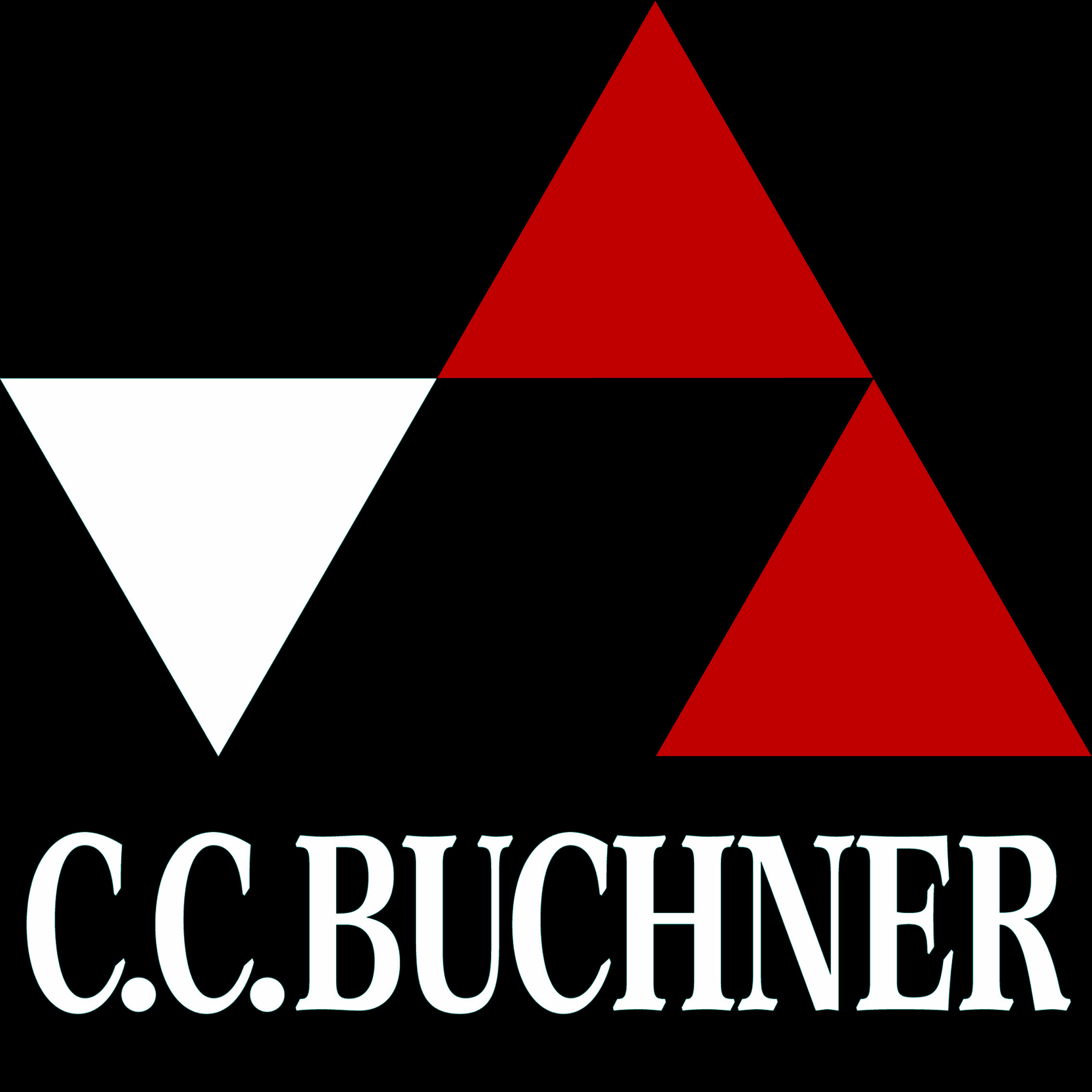 Politik & Co. – Baden-Württemberg Gesamtband – Lehrbuchbeschreibung
2.2 Wissenserwerb in den Unterkapiteln
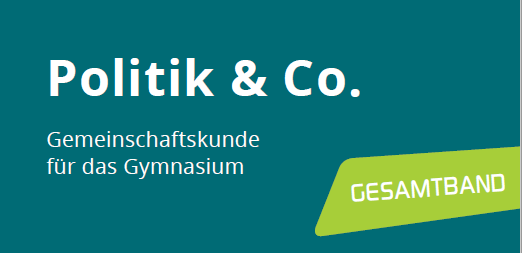 Grafik Buchtitel
6
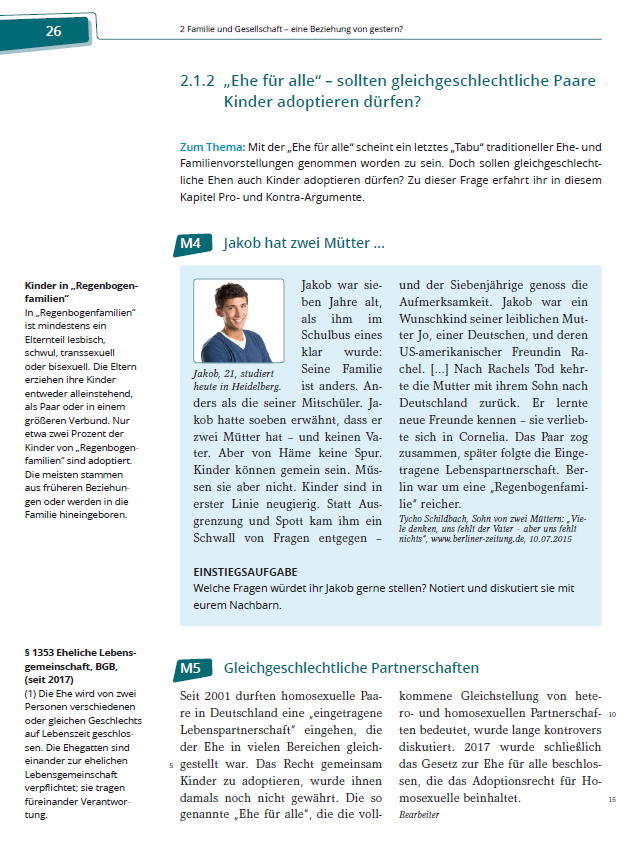 2.2 Wissenserwerbsphase
Material / Materialien 
       nach dem Einstiegsmaterial 
       und Einstiegsaufgabe
Immer mit weißem Hintergrund
Verfassertexte im Wechsel mit 
Quellenmaterialien
Aktueller Wissensstand
Schülerverständlich 
Auf das Wesentliche (Bildungsplanbezug) beschränkt
www.ccbuchner.de
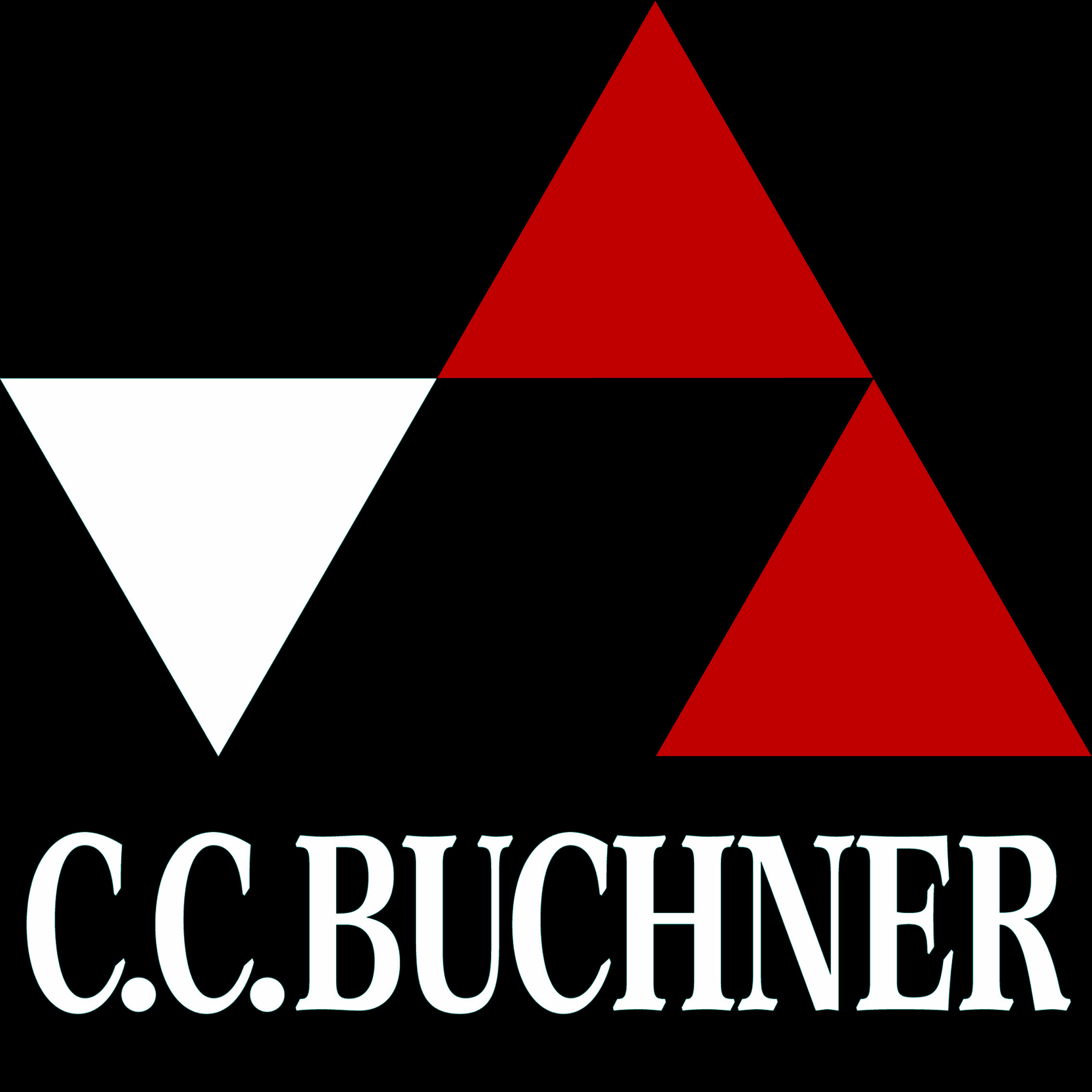 Politik & Co. – Baden-Württemberg Gesamtband – Lehrbuchbeschreibung
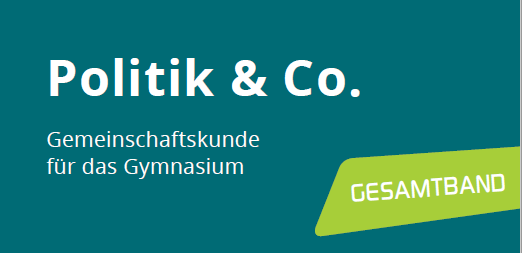 Grafik Buchtitel
7
2.3 Kontroverse/Vertiefung/Anwendung
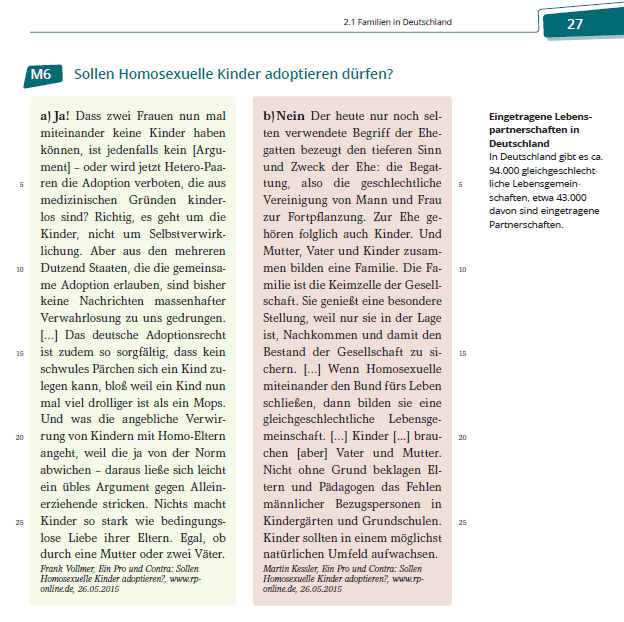 2.3 Kontroverse/Vertiefung/Anwendung
Immer die Abschlussmaterialien im Unterkapitel
i.d.R. Rückbezug auf Kapitelthema
Kontroverse wird immer farblich unterstützt durch farbliche Hinterlegung
Aktuelle, unterschiedliche Materialien
Schülerfreundliches Niveau
Weiterführende Hinweise in der Randspalte
www.ccbuchner.de
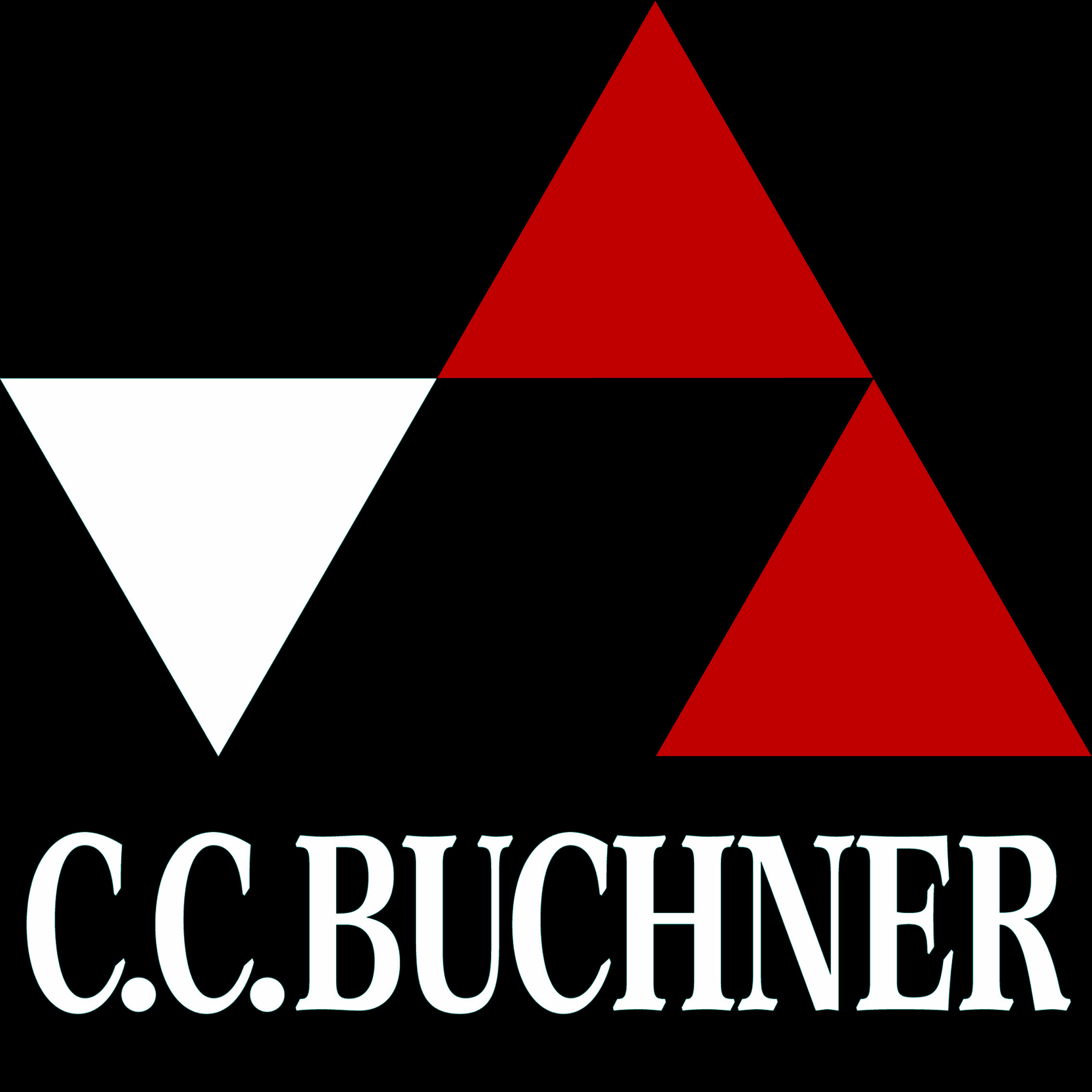 Politik & Co. – Baden-Württemberg Gesamtband – Lehrbuchbeschreibung
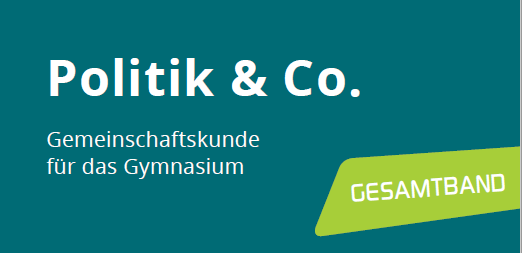 Grafik Buchtitel
8
2.4 Aufgabenblock
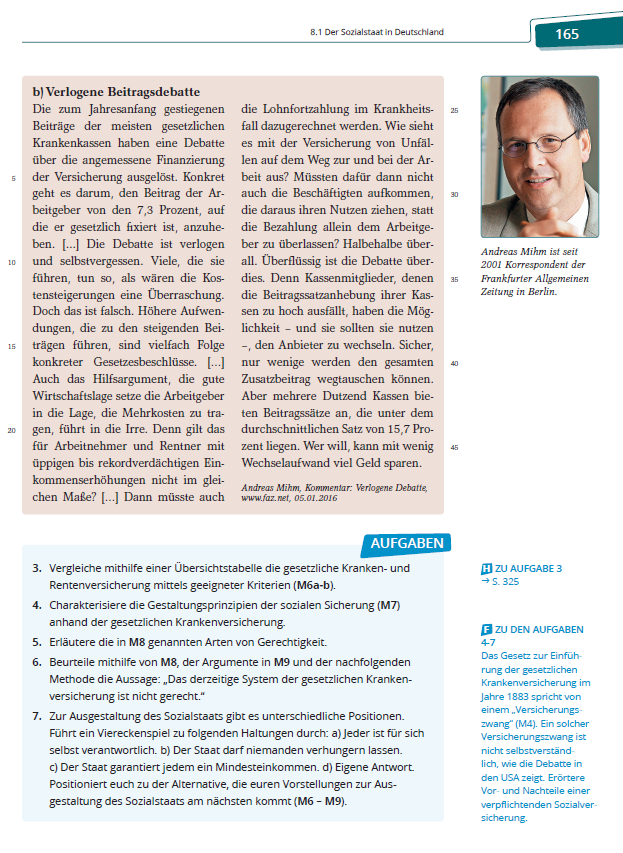 2.4 Aufgabenblock
Immer am Ende
       des Unterrichtskapitels
vom „Einfachen“ zum 
       „Schwierigeren“
Immer mit Materialbezug
Oft nach der Think/Pare/Share-Methode
Viele Partner-/Gruppenarbeitsphasen
Verschiedenartige Aufgaben
Durchgehend kompetenzorientierte Aufgaben
Konsequente Schulung der Operatoren (-> S. 342-344 des Schulbuches)
Abdeckung aller Anfordungsbereiche I-III
Rückbezug in der letzten Aufgabe auf das Kapitelthema: Urteilsbildung über die problemorientierte Kapitelfrage.
Binnendifferenzierung durch Forder-(F) und Hilfe-(H)Aufgaben
www.ccbuchner.de
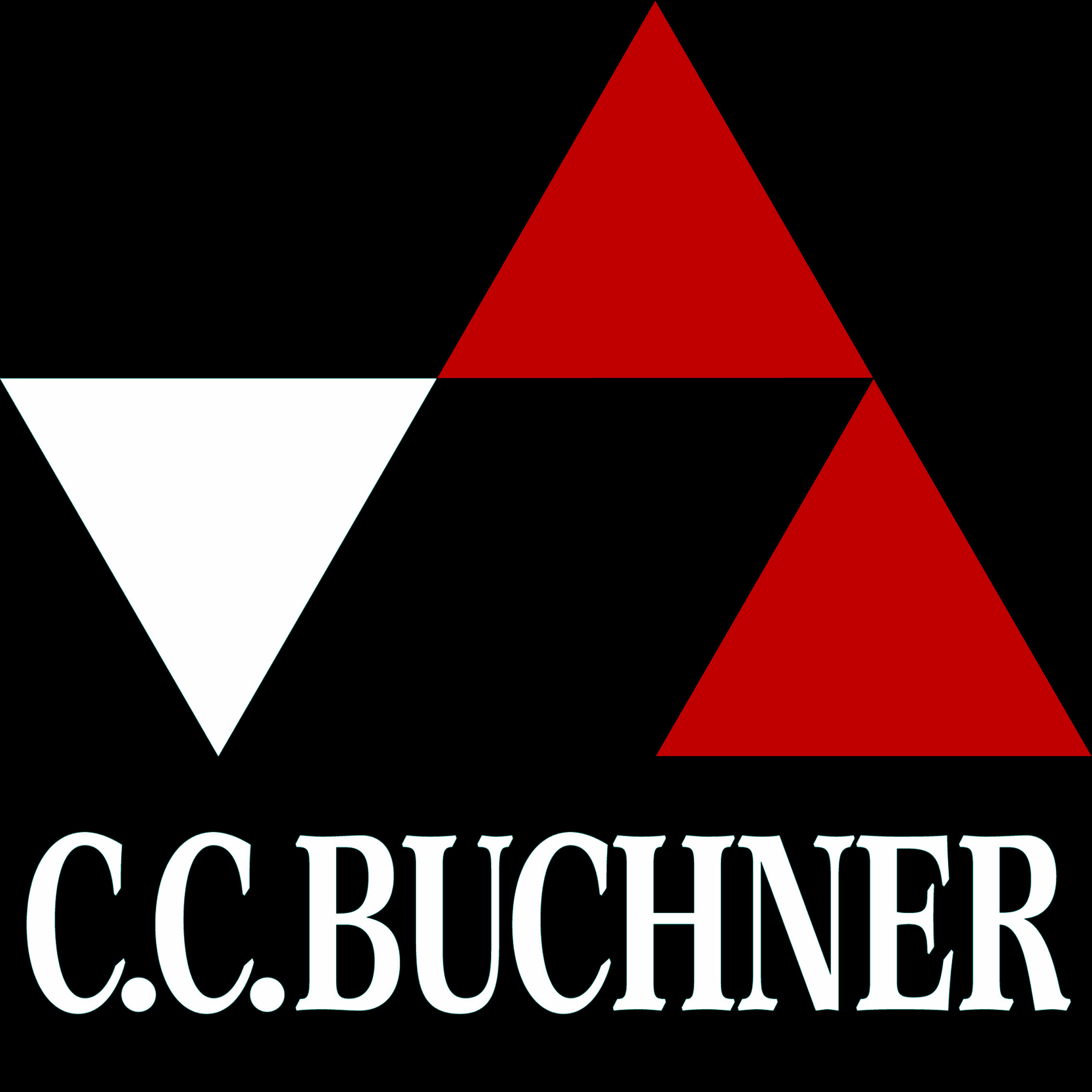 Politik & Co. – Baden-Württemberg Gesamtband – Lehrbuchbeschreibung
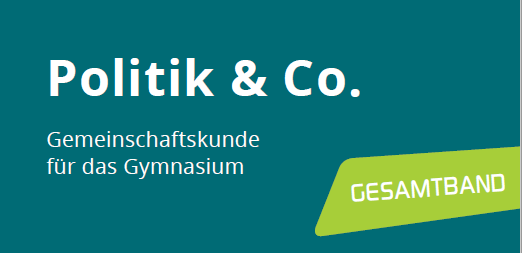 Grafik Buchtitel
9
3.1 Unterkapitelabschluss: WAS WIR WISSEN
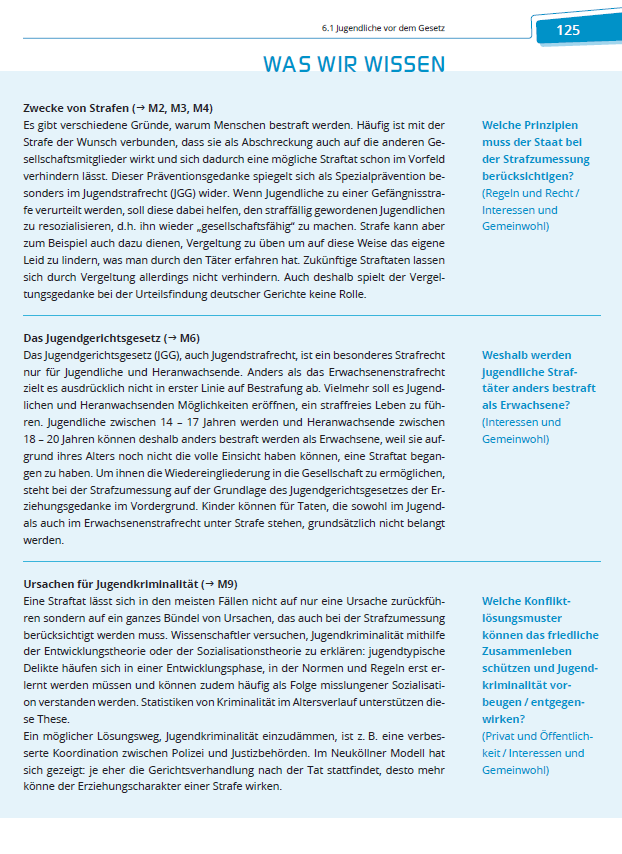 3.1 Unterkapitelabschluss: WAS WIR WISSEN
Immer am Ende
       der Unterkapitel 2. Ordnung (2.1; 2.2; …) 
Erklärt die wichtigsten Begriffe der
        vorangegangenen Unterkapitel mithilfe von 
        Verfassertexten
Materialbezug
Einordnung des Wissens in die Basiskonzepte
Wiederholung der Fragen des Bildungsplans 
       zu den inhaltsbezogenen Kompetenzen
www.ccbuchner.de
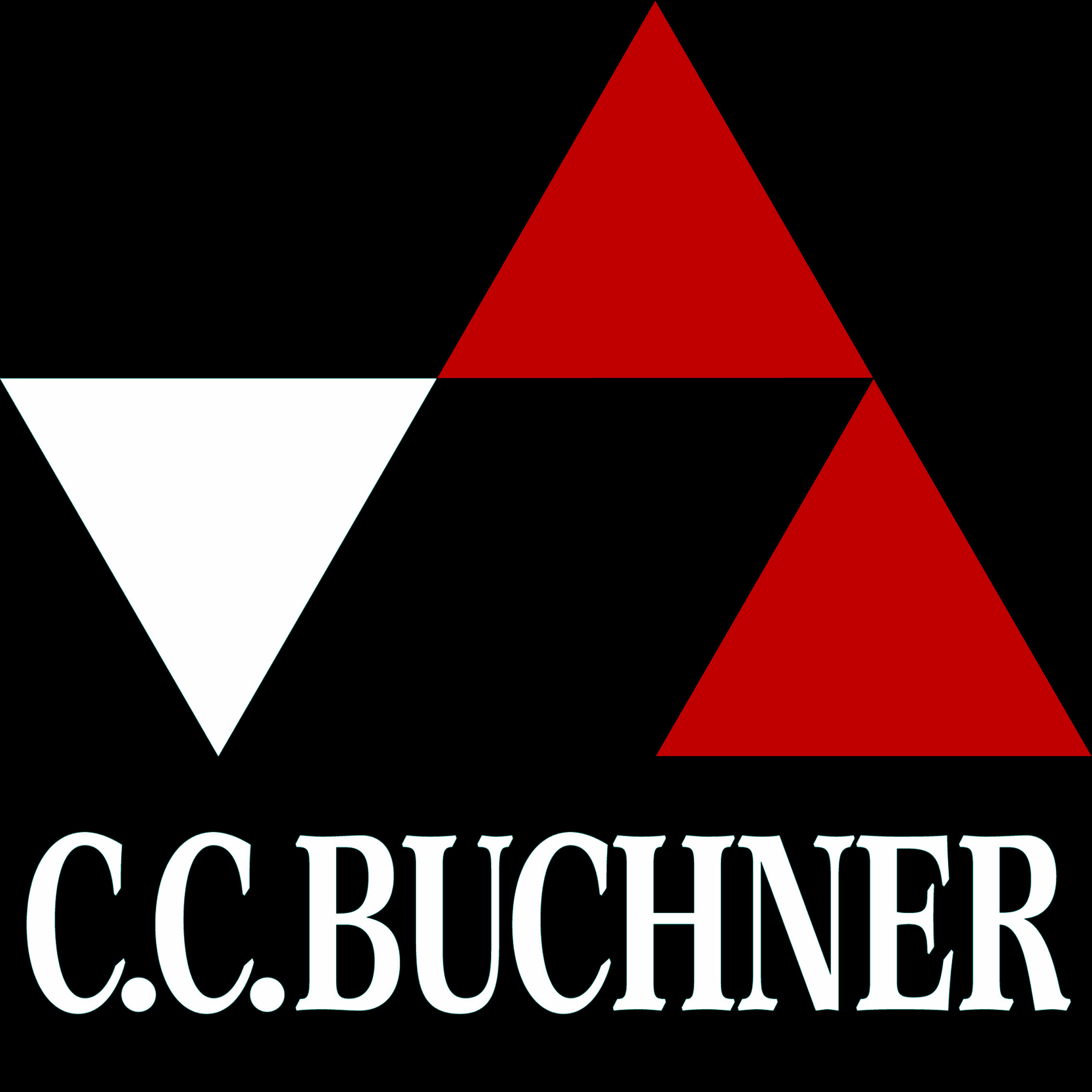 Politik & Co. – Baden-Württemberg Gesamtband – Lehrbuchbeschreibung
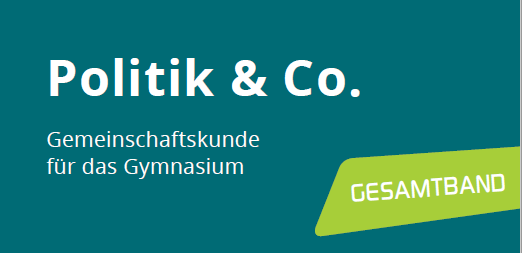 Grafik Buchtitel
10
3.2 Großkapitelabschluss: SELBSTDIAGNOSE
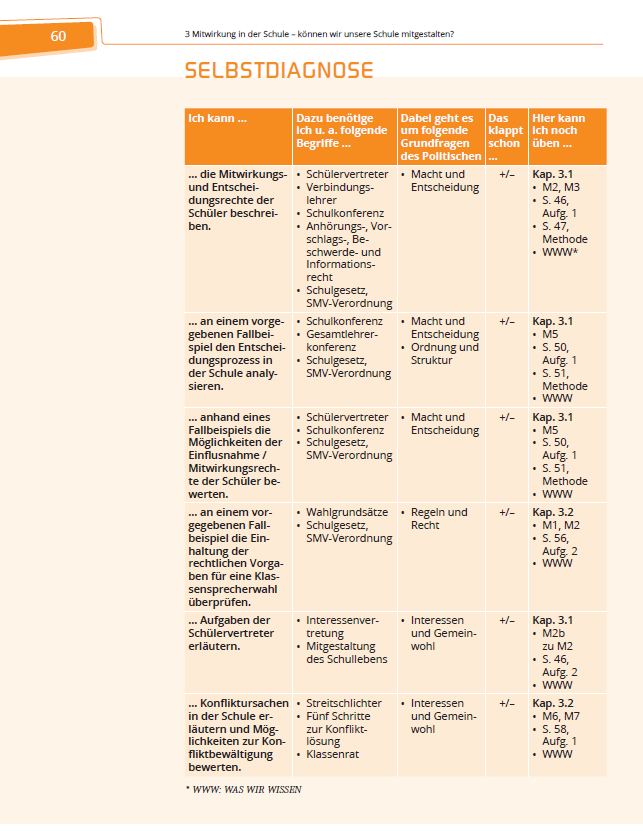 3.2 Großkapitelabschluss: SELBSTDIAGNOSE

Immer auf der vorletzten Seite der Großkapitel
Nennung der Kompetenzen (Ich kann…)
Wiederholung der wichtigsten Begriffe
       des Großkapitels
Einordnung in die Basiskonzepte
Hinweise zur Wiederholung und Einübung
Ideal für die Vorbereitung einer Klassenarbeit
www.ccbuchner.de
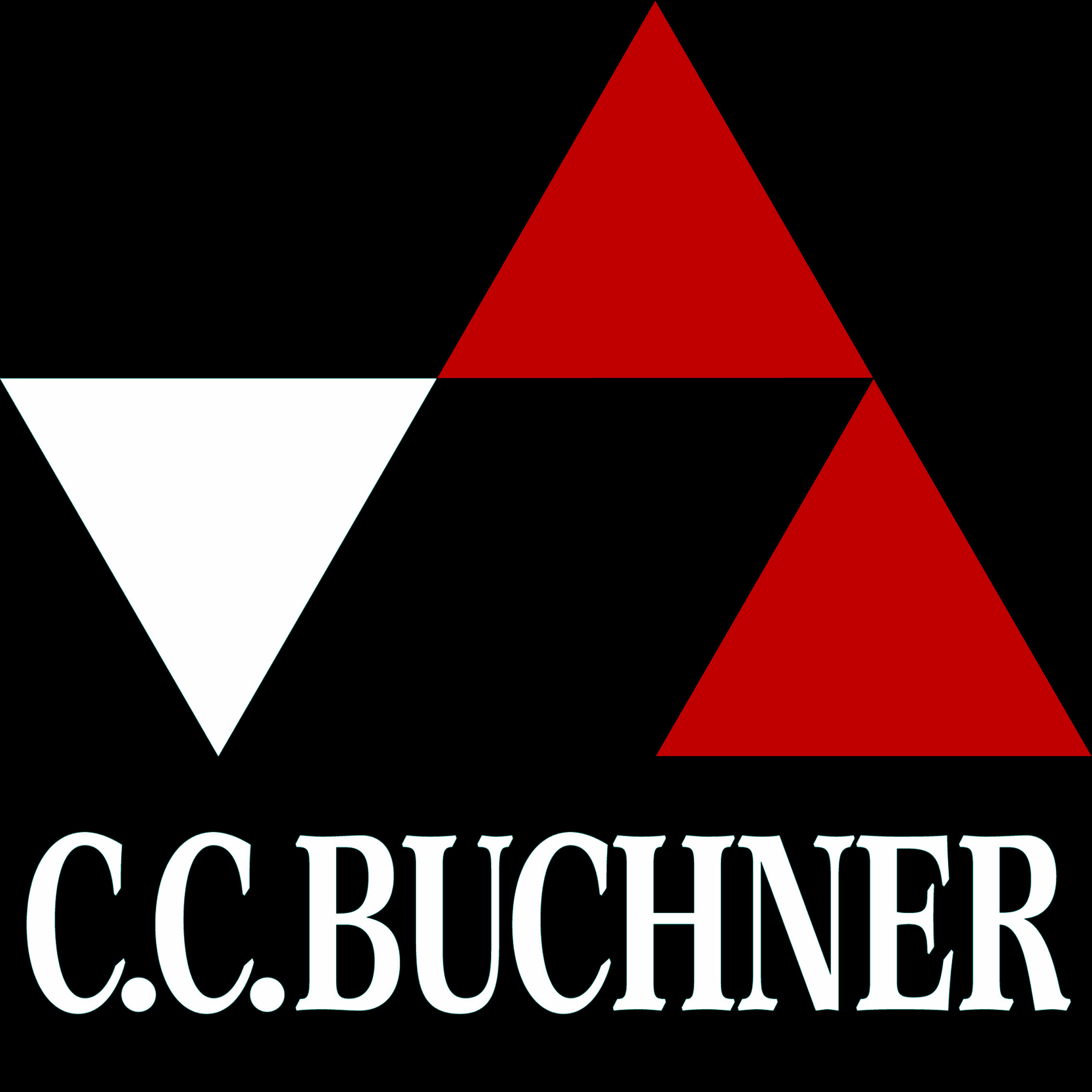 Politik & Co. – Baden-Württemberg Gesamtband – Lehrbuchbeschreibung
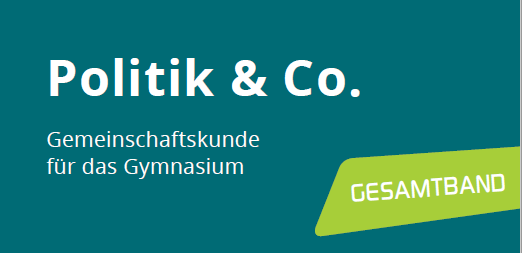 Grafik Buchtitel
11
3.3 Großkapitelabschluss: WAS WIR KÖNNEN
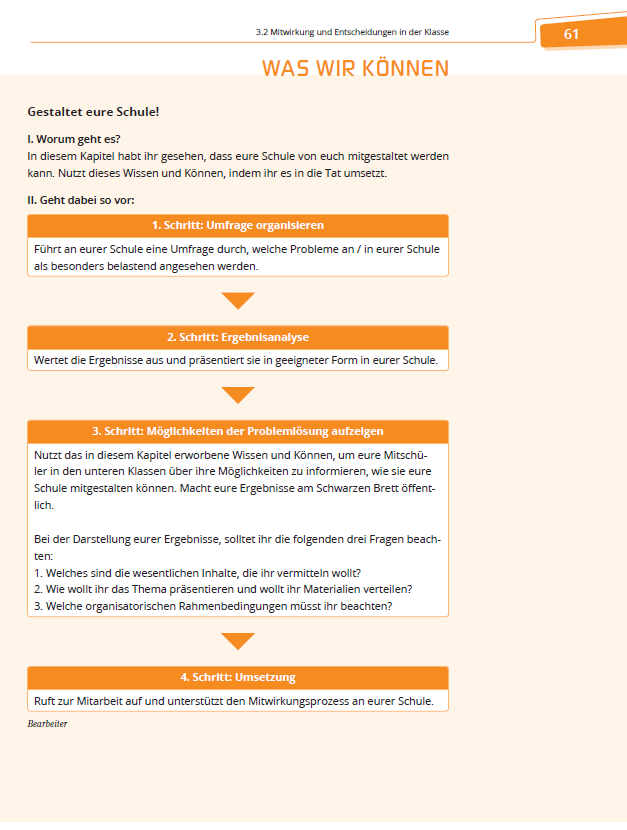 3.3 Großkapitelabschluss: WAS WIR KÖNNEN
Immer auf der letzten Seite der Großkapitel
I.d.R handlungsorientiert
Anwendung mehrerer prozessbezogener
       Kompetenzen
Immer auf das Kapitelthema bezogen
Fakultativ zu behandeln
www.ccbuchner.de
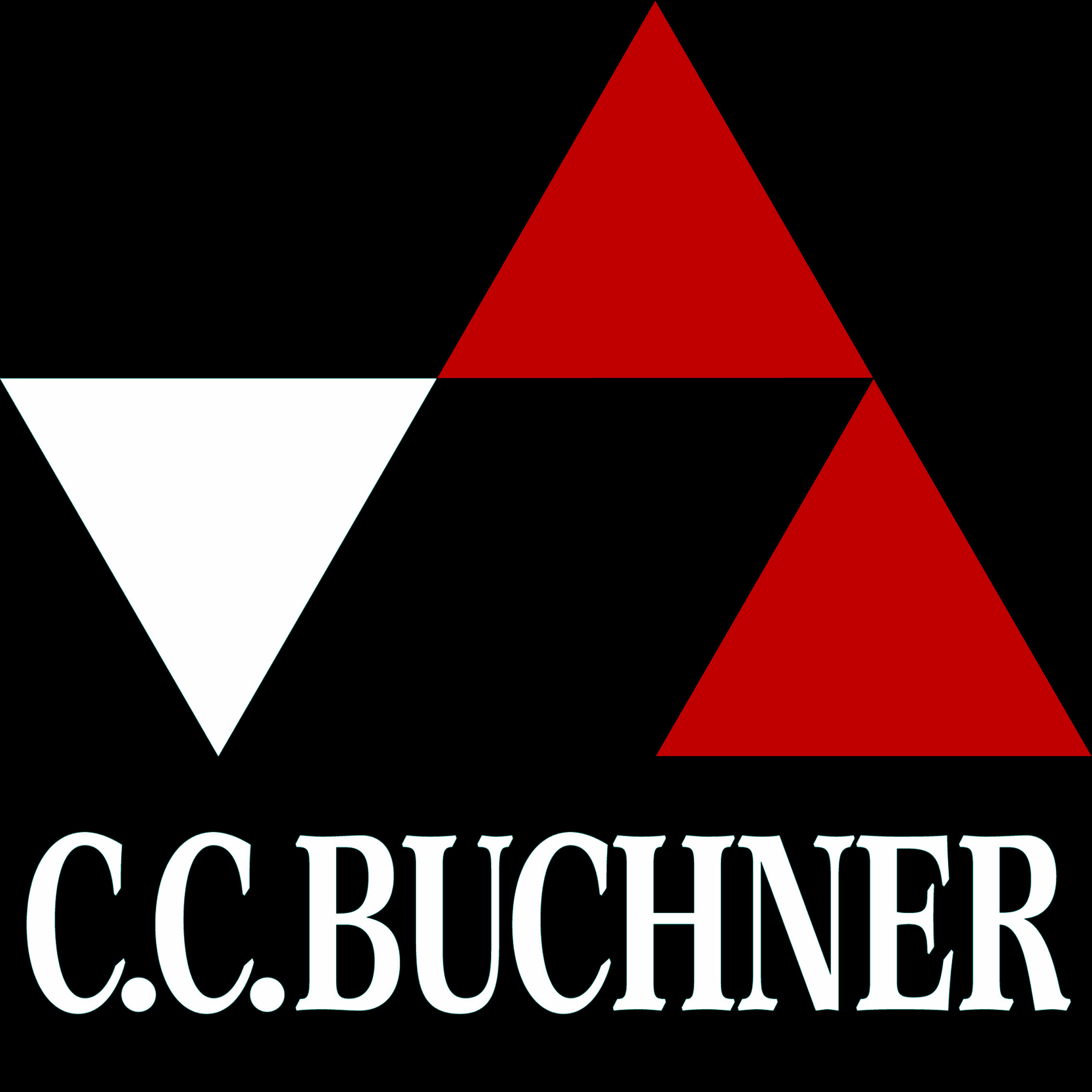 Politik & Co. – Baden-Württemberg Gesamtband – Lehrbuchbeschreibung
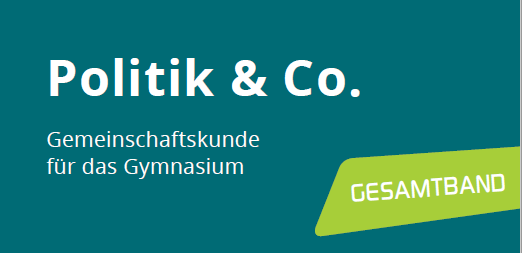 Grafik Buchtitel
12
4.1 Sonderseiten – Prozessbezogene Kompetenzen
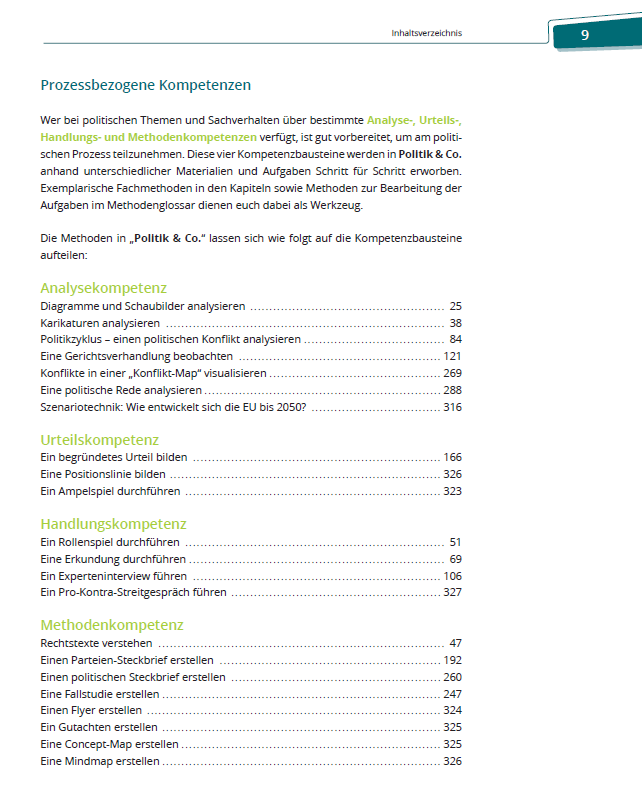 4.1 Prozessbezogene Kompetenzen
Alle vom Bildungsplan geforderten prozessbezogenen Kompetenzen (Analyse-, Urteils-, Handlungs- und Methodenkompetenzen) werden in den Aufgaben und Materialien sowie mithilfe bestimmter Methoden curricular umgesetzt.
Alle prozessbezogenen Kompetenzen werden insbesondere mithilfe von speziellen Fach- und Unterrichtsmethoden erworben
Seite 9 gibt einen Überblick, welche Methoden dabei helfen, sich die Analyse-, Urteils-, Handlungs- und Methodenkompetenzen anzueignen.
www.ccbuchner.de
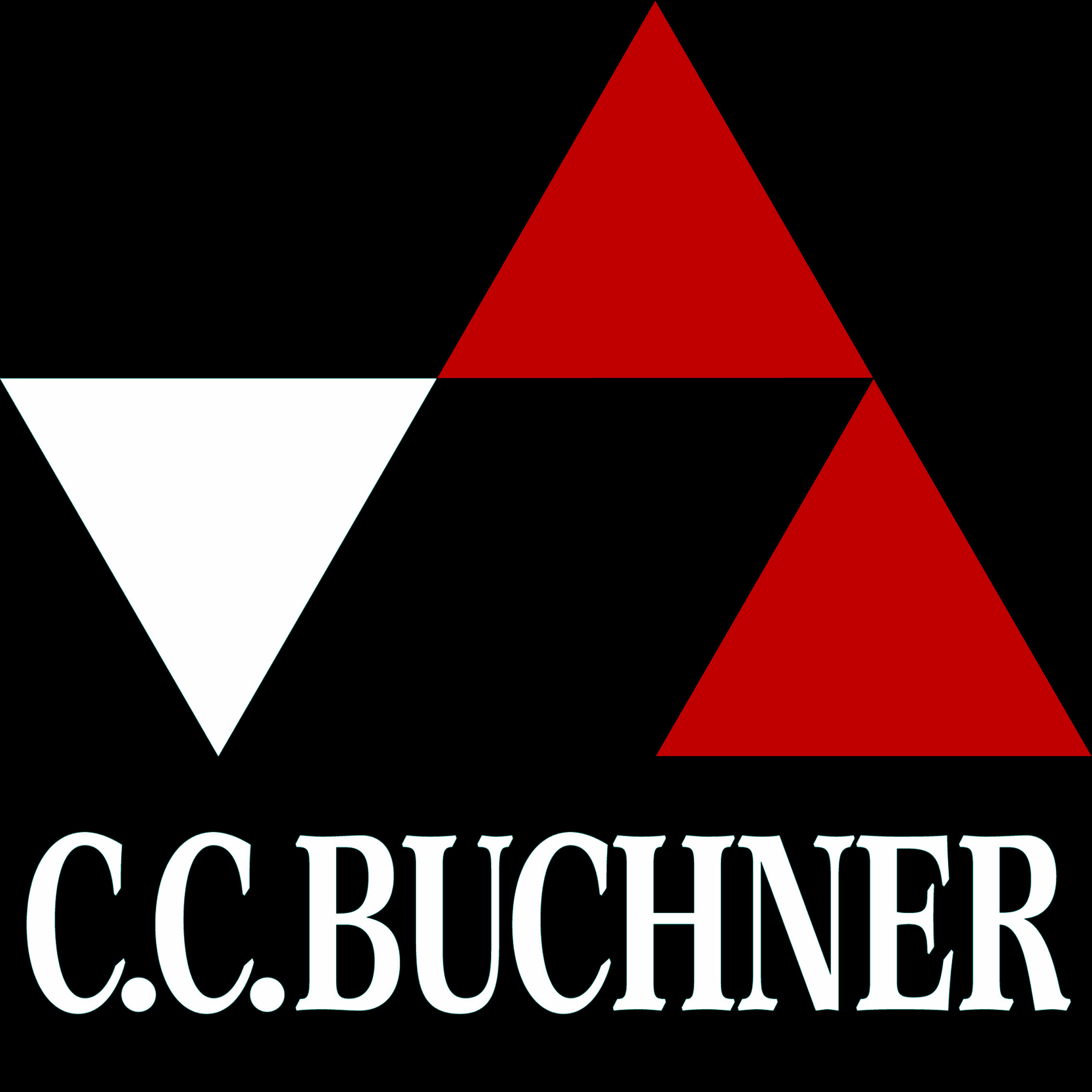 Politik & Co. – Baden-Württemberg Gesamtband – Lehrbuchbeschreibung
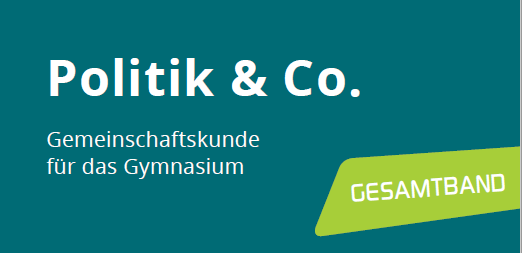 Grafik Buchtitel
13
4.2 Sonderseiten – Methodenseiten
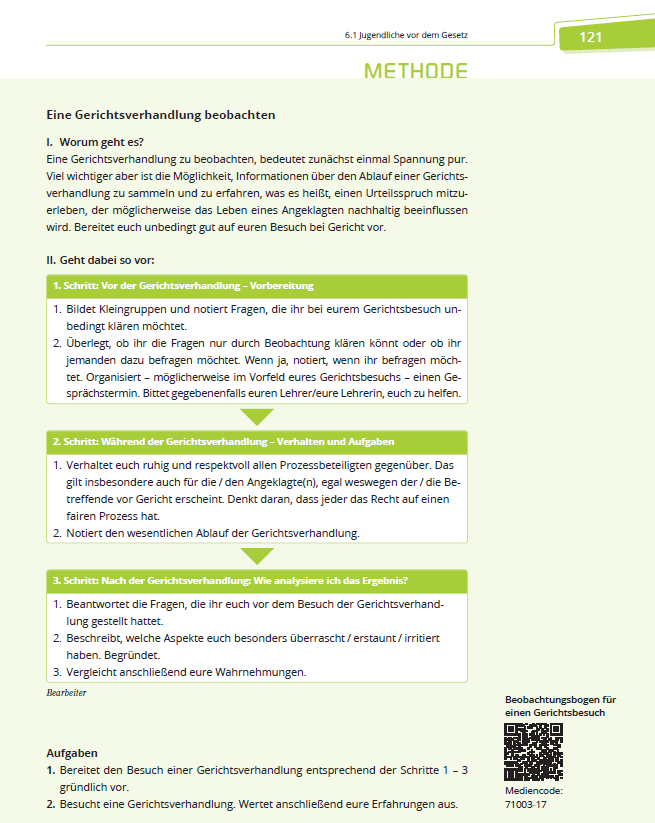 4.2 Methodenseiten
Trennung von Fachmethoden und Unterrichts-/Bearbeitungsmethoden
Alle Fachmethoden (Methoden, die vor allem im Gemeinschaftskundeunterricht Sinn machen) sind themenbezogen im Unterkapitel
Alle Unterrichts- und Bearbeitungsmethoden für die Bearbeitung der Aufgaben sind im Methodenglossar ab S. 323. In den Aufgaben wird an geeigneter Stelle darauf verwiesen.
Alle Methodenseiten haben den gleichen Aufbau.
       I. Worum geht es 
       II. Geht dabei so vor: 1. Schritt, 2. Schritt, …
Alle Methodenseiten haben den gleichen farblichen Hintergrund.
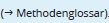 www.ccbuchner.de
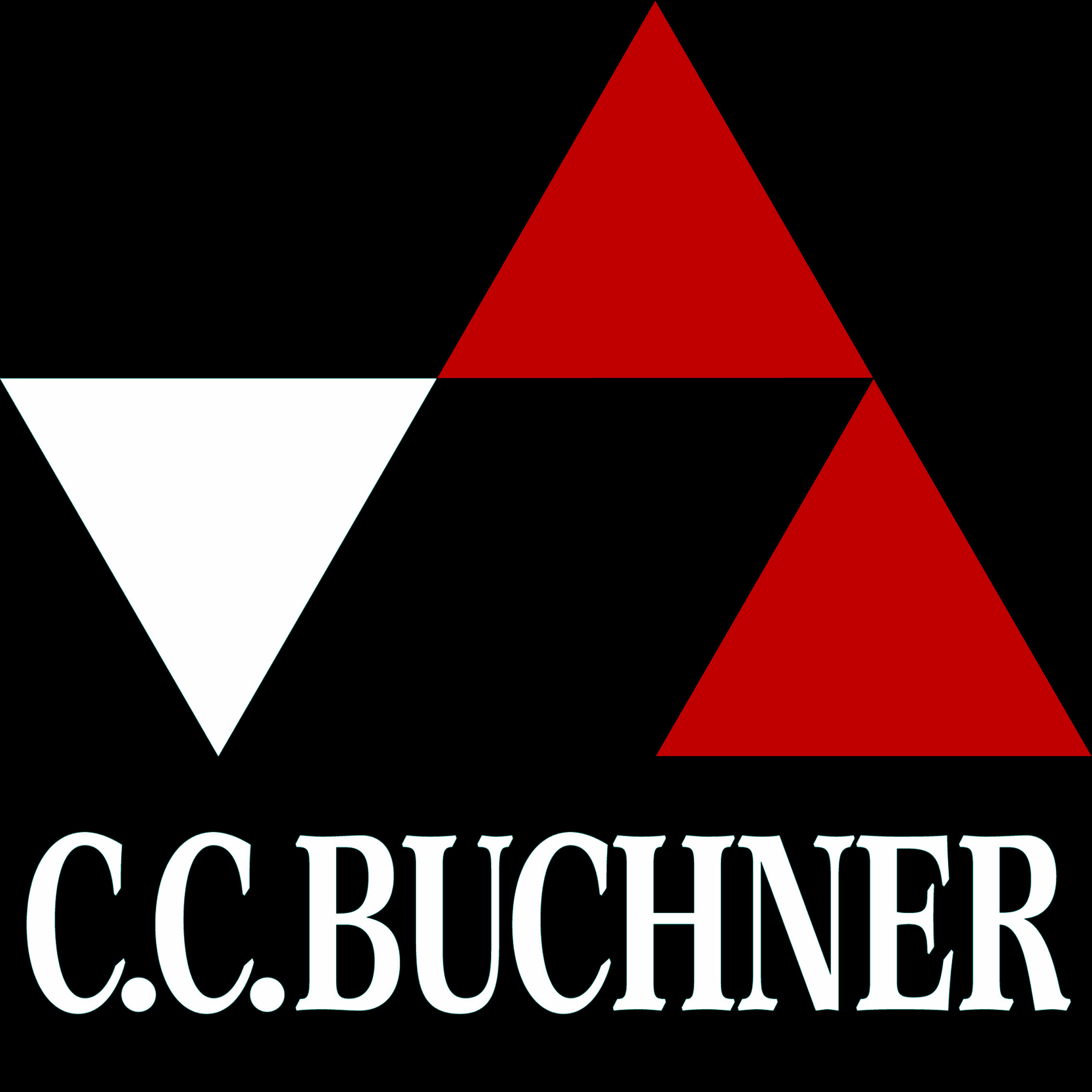 Politik & Co. – Baden-Württemberg Gesamtband – Lehrbuchbeschreibung
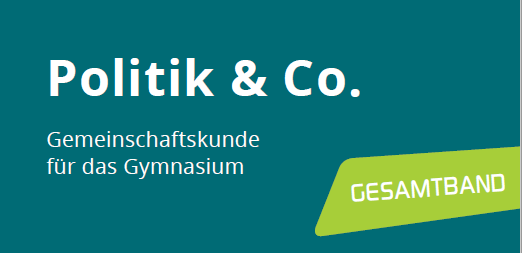 Grafik Buchtitel
14
4.3 Sonderseiten – Hilfen zu den Aufgaben
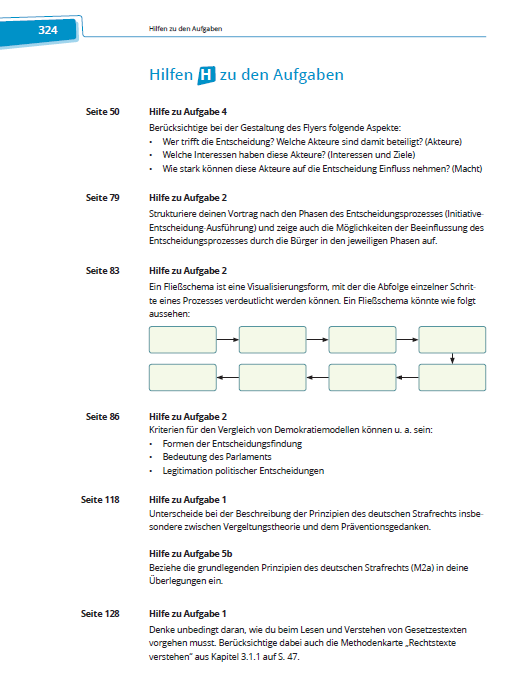 4.3 Hilfen zu den Aufgaben
Im Anhang findet sich die neue Rubrik: Hilfen zu den Aufgaben.
Binnendifferenzierung: Hier werden zu einzelnen Aufgaben im Buch Hilfestellungen (Tabellen, Erklärungen, Hinweise, Konkretisierungen, …) gegeben.
Alle Hilfen haben einen klaren Bezug zur Seite und Aufgabe im Schulbuch
www.ccbuchner.de
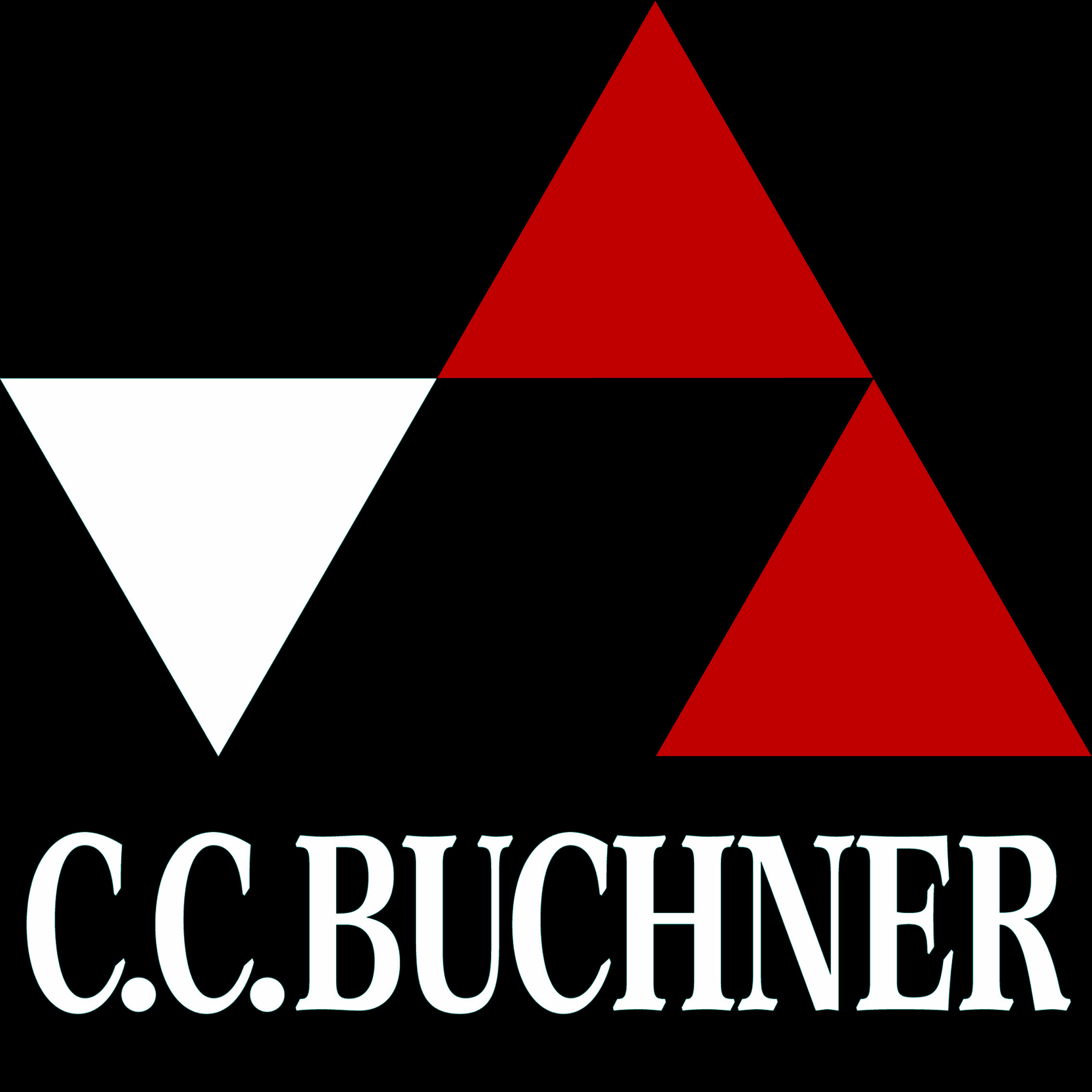 Politik & Co. – Baden-Württemberg Gesamtband – Lehrbuchbeschreibung
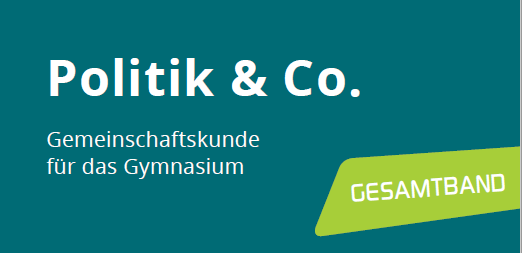 Grafik Buchtitel
15
5 Digitales Lehrermaterial
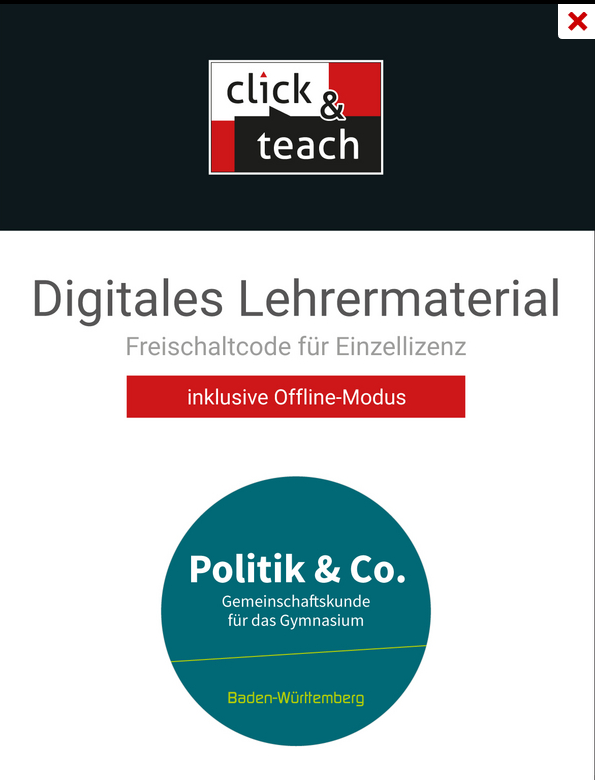 5 Digitales Lehrermaterial
Erscheint in der ersten Juli Woche 2018
Kapitel 1 und 2 sind kostenfrei online abrufbar
www.ccbuchner.de
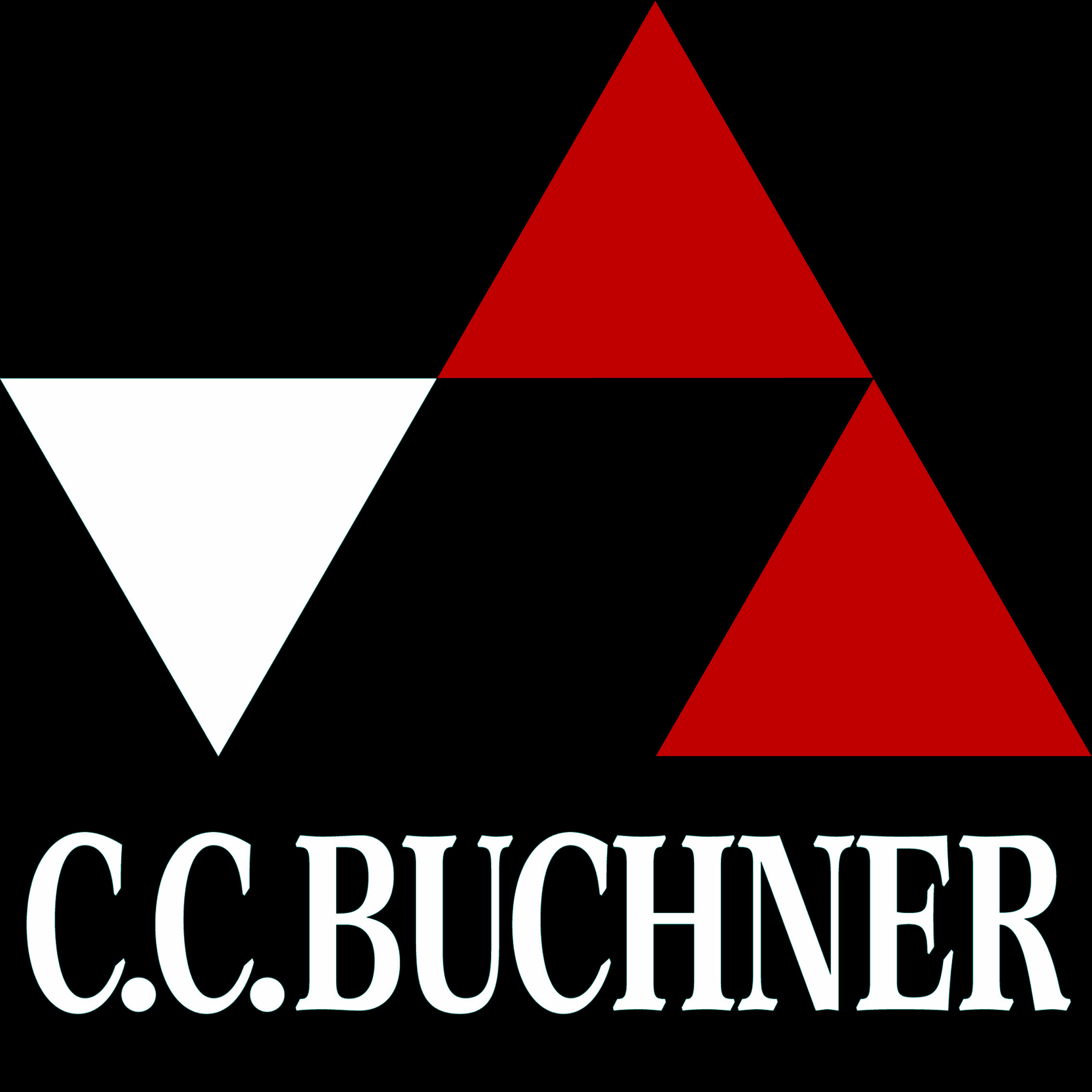 Politik & Co. – Baden-Württemberg Gesamtband – Lehrbuchbeschreibung
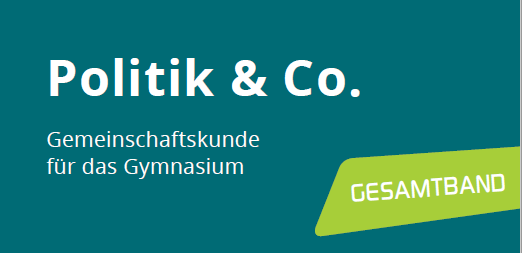 Grafik Buchtitel
16
6 Häufig gestellte Fragen zum Lehrwerk
www.ccbuchner.de
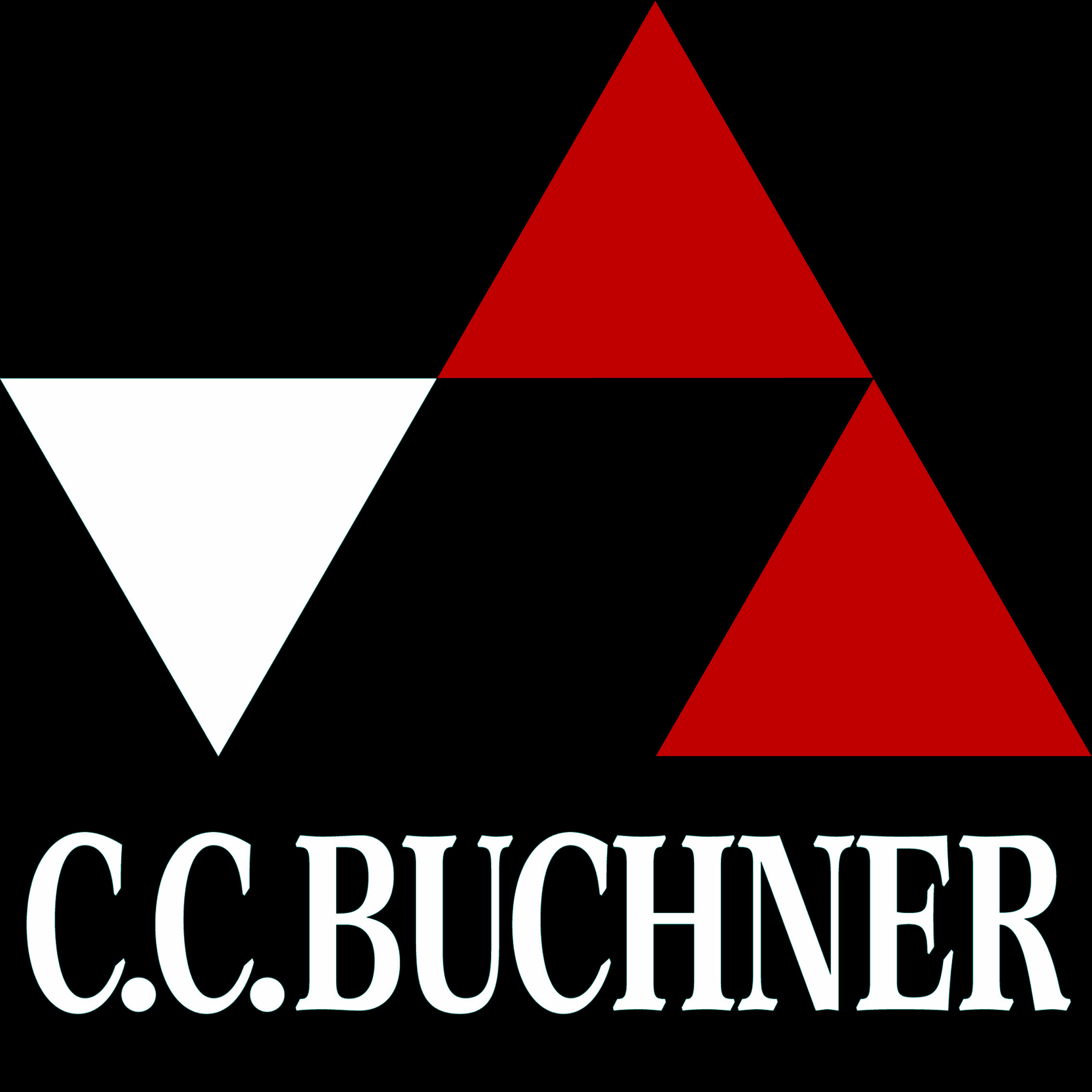 Politik & Co. – Baden-Württemberg Gesamtband – Lehrbuchbeschreibung